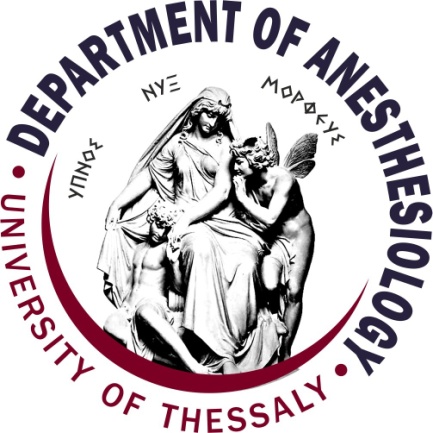 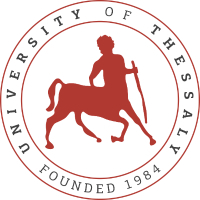 Pain Assessment-Pain ManagementGeneral Principles
Alexandros Korakis
Anaesthesiologist
General Hospital Of Trikala
Definition
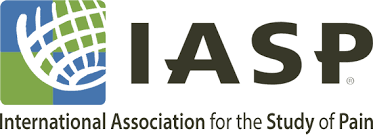 “An unpleasant sensory and emotional experience 
associated with actual or potential tissue damage,
or described in terms of such damage”

International for the Study of Pain: Pain Definition. Bonica JJ. The need of a taxonomy.
Pain 1979;6(3):247-8.
[Speaker Notes: μια δυσάρεστη αισθητική και συναισθηματική εμπειρία, που συνδέεται με πραγματική ή δυνητική ιστική βλάβη ή περιγράφεται με ορολογία τέτοιας βλάβης]
Bio  Psycho  Social  Culture
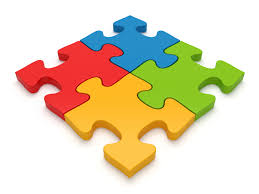 [Speaker Notes: αλληλεπίδραση μεταξύ των αντικειμενικών, αισθητικών παραμέτρων του πόνου και των υποκειμενικών, συναισθηματικών και ψυχολογικών χαρακτηριστικών του]
“pain as the 5th vital sign”
Campbell J. Pain as the 5th vital sign. American Pain Society, November 11, 1996.
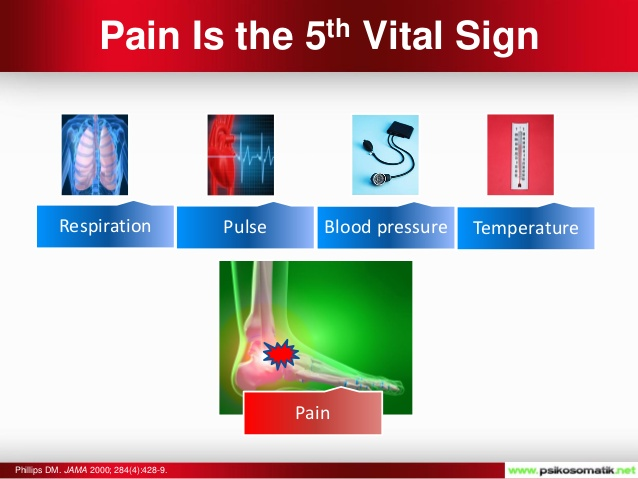 Aims of Presentation
Pain Assessment
Patient History
Patient History
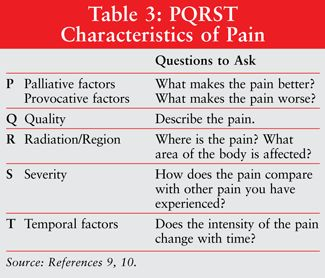 Patient History
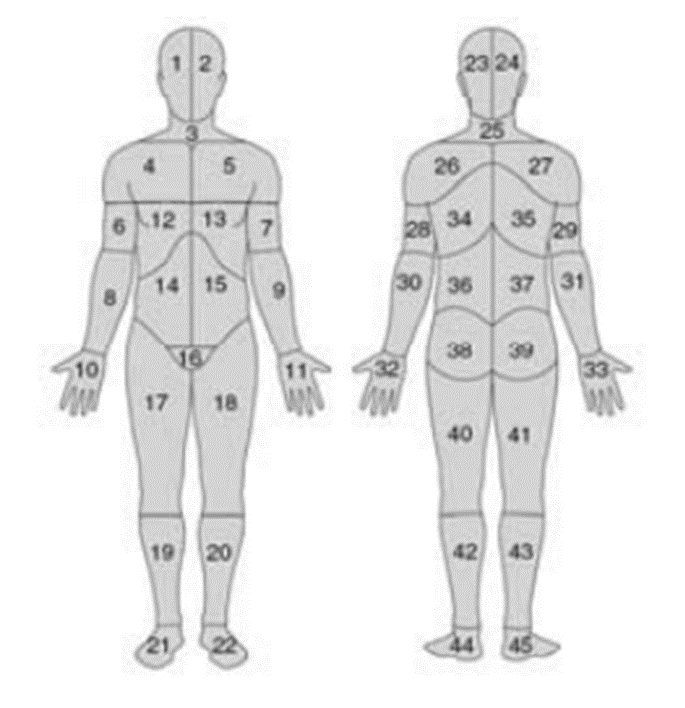 Body Pain Diagram
Patient History
Patient History
Pain Assessment
Physical Examination
Physical Examination
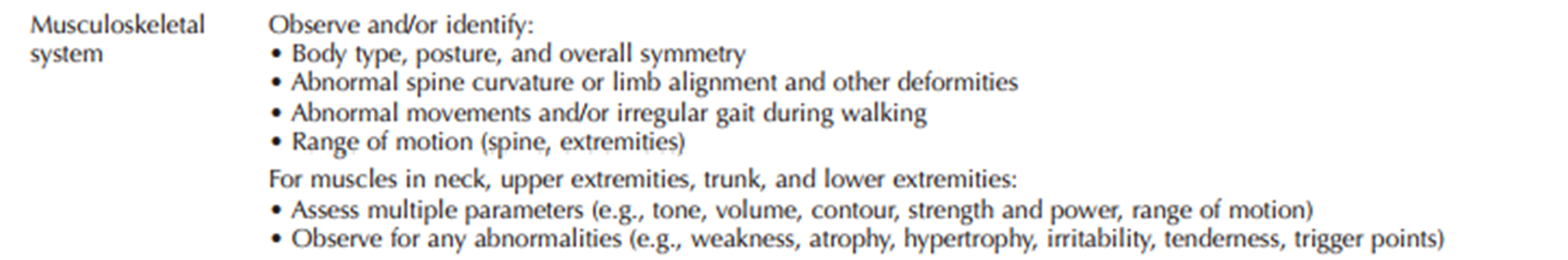 Physical Examination
Physical Examination
Physical Examination
Pain Assessment
Diagnostic Tests
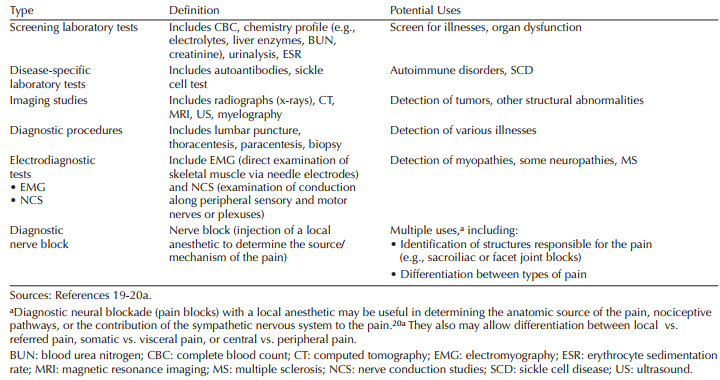 Pain Assessment
Self Report Tools
Pain Assessment
Unidimensional Tools
Numeric Rate Scale
Verbal Descriptor/Rating Scale
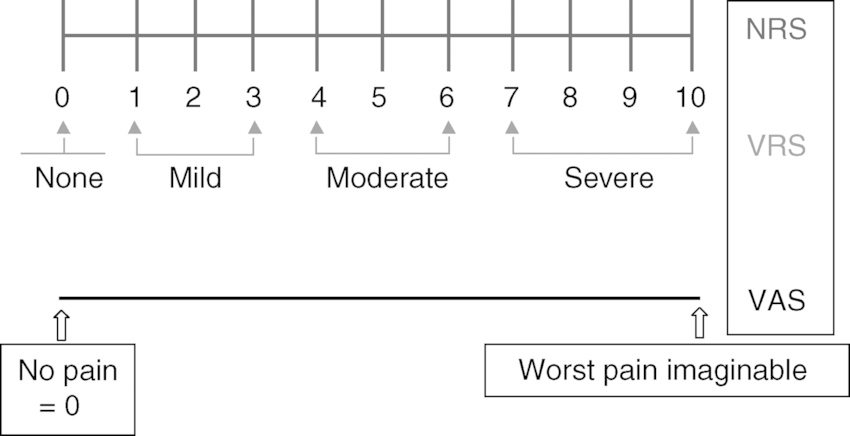 Visual Analog Scale
Faces Pain Scale
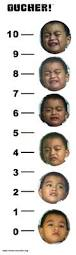 IOWA Pain Thermometer
Unidimensional Tools
Unidimensional Tools
Pain Assessment
Multidimensional Tools
Mc Gill Pain Questionnaire
Brief Pain Inventory
Neuropathic Pain Scale
Leeds Assessment of Neuropathic Symptoms and Signs
Douleur Neuropathetique 4 Questions
Pain Diary
[Speaker Notes: A special multidimensional tool]
Pain Assessment
What do they have in common?
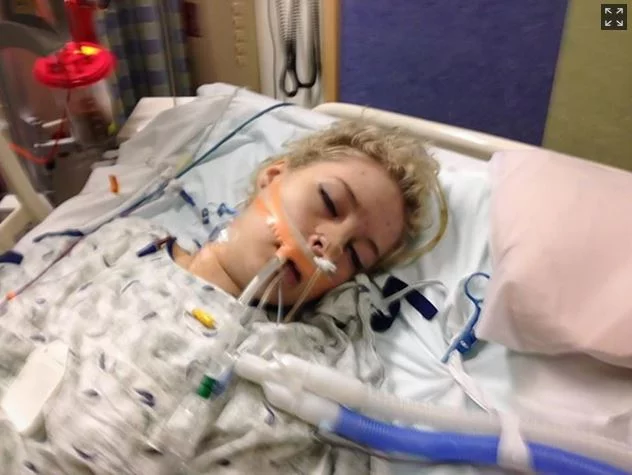 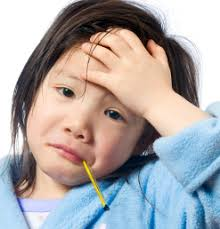 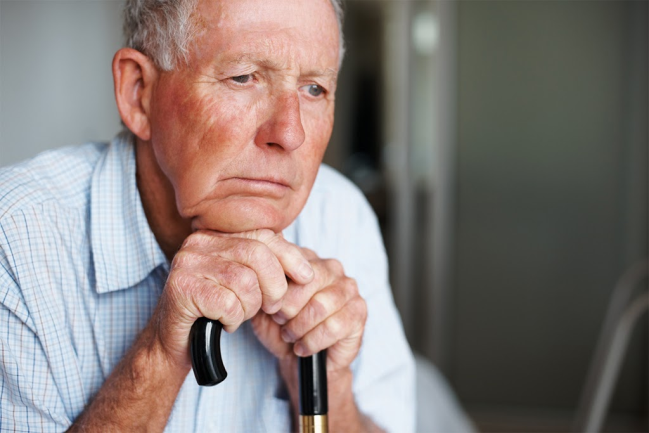 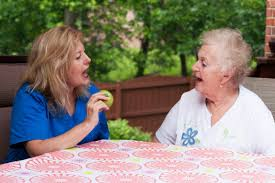 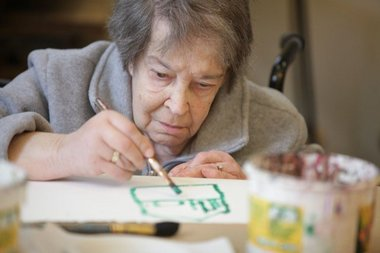 Observational Tools
Pain Assessment in Advanced Dementia Scale
Face, Legs, Activity, Cry, Consolability
Critical Care Pain Observation Tool
Behavioral Pain Scale
Pain Assessment in Children
Neonatal Infant Pain Scale(NIPS)
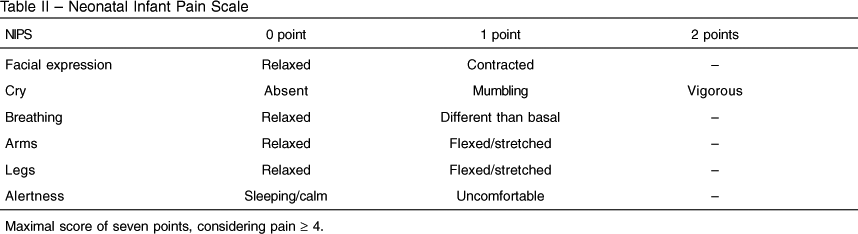 Pain Assessment in Children
Neonatal Facial Coding System(NFCS)
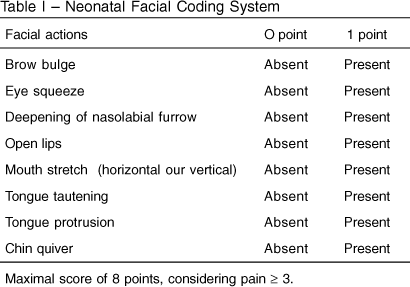 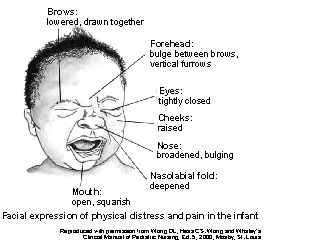 Pain Assessment in Children
Pain Assessment in Elderly
Pain Assessment
Aims of Presentation
Pain Management
Goals Of Treatment
Pain Management
Possible constituents of the treatment plan
Pain Management
Patient/Health Care Provider Interaction
Pain Management
Non-opioid analgesics
Non-opioid analgesics
Non-opioid analgesics
Non-opioid analgesics
Non-opioid analgesics
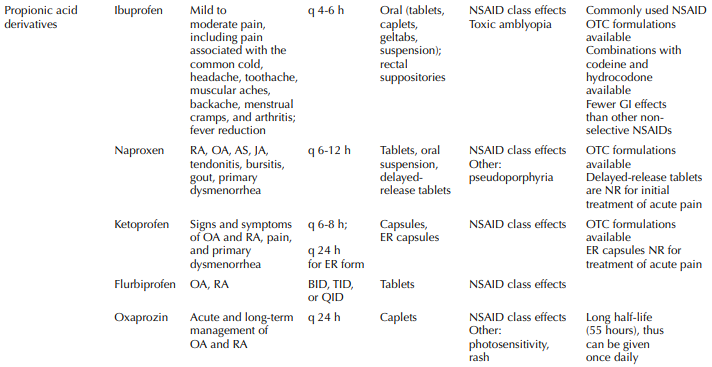 Non-opioid analgesics
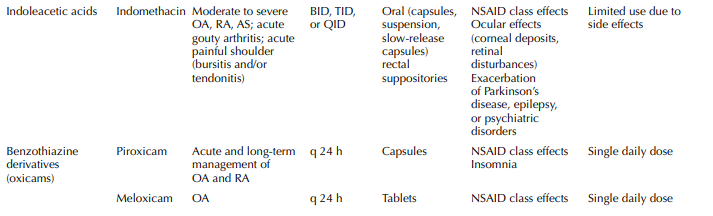 Non-opioid analgesics
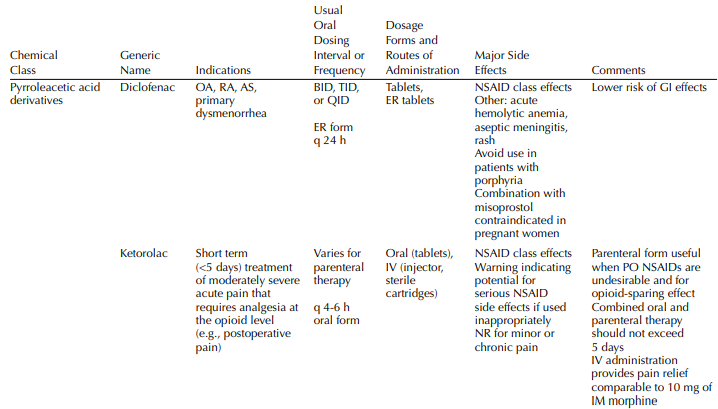 Non-opioid analgesics
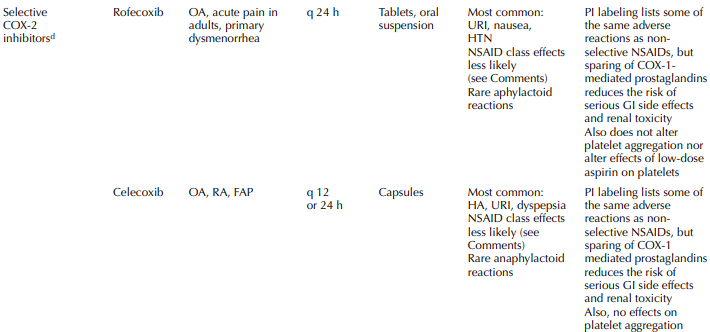 Pain Management
Opioid analgesics
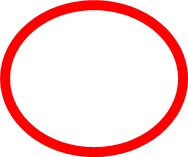 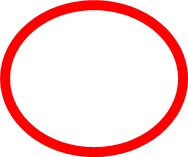 Opioid analgesics
Opioid analgesics
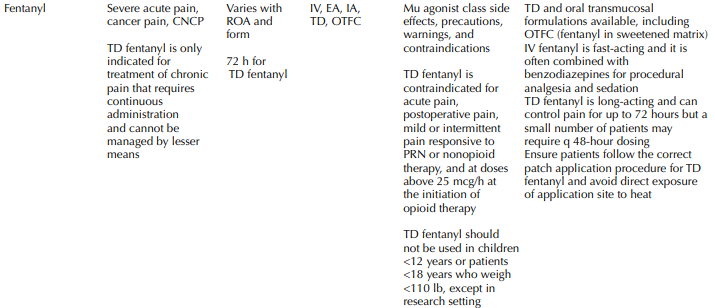 Opioid analgesics
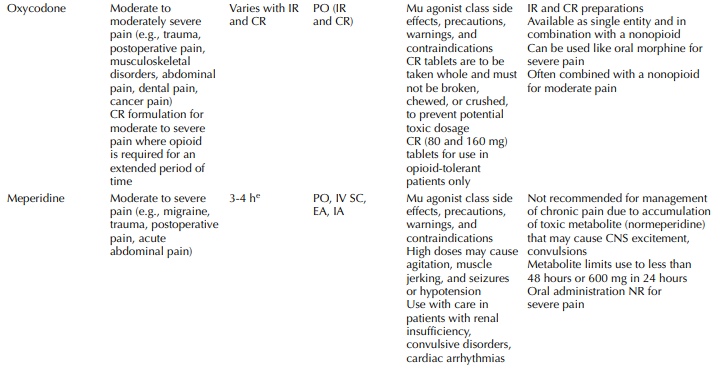 Opioid analgesics
Opioid analgesics
Pain Management
Managing Opioid Side Effects
Pain Management
Adjuvant analgesics
Adjuvant analgesics
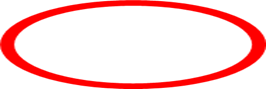 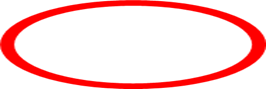 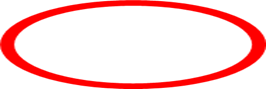 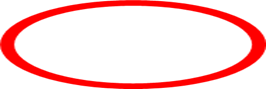 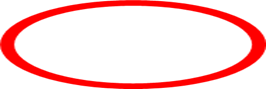 Adjuvant analgesics
Adjuvant analgesics
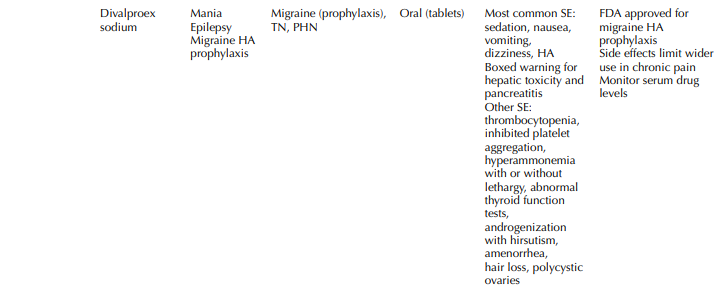 Adjuvant analgesics
Adjuvant analgesics
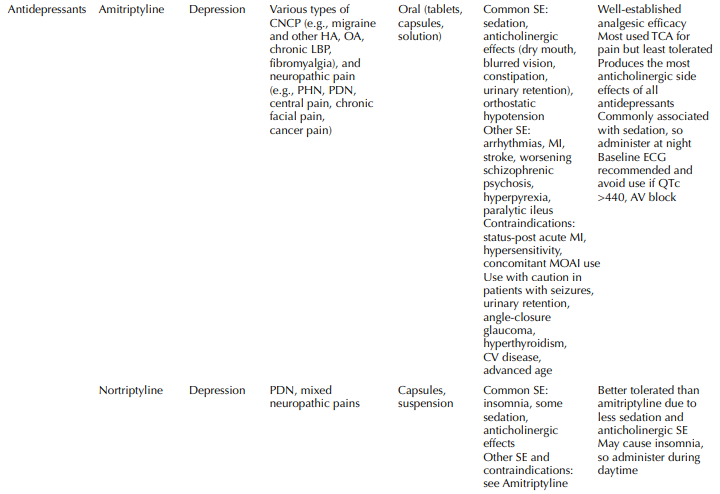 Adjuvant analgesics
Adjuvant analgesics
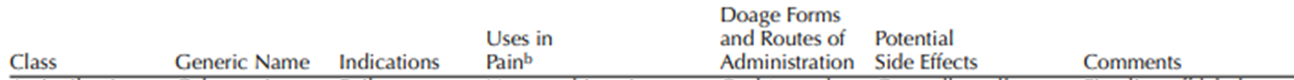 Adjuvant analgesics
Adjuvant analgesics
Adjuvant analgesics
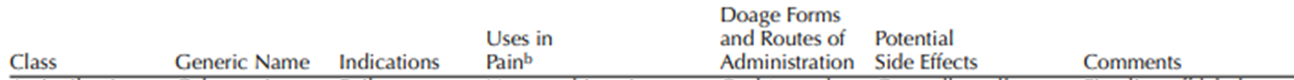 General Principles of Analgesic Therapy
General Principles of Analgesic Therapy
WHO’s Pain Relief Ladder
Pain Management
Pain Management
Psychological Approaches
Psychological Approaches
Psychological Approaches
Pain Management
Physical Rehabilitative Approaches
Physical Rehabilitative Approaches
Physical Rehabilitative Approaches
Pain Management
Surgical Approaches
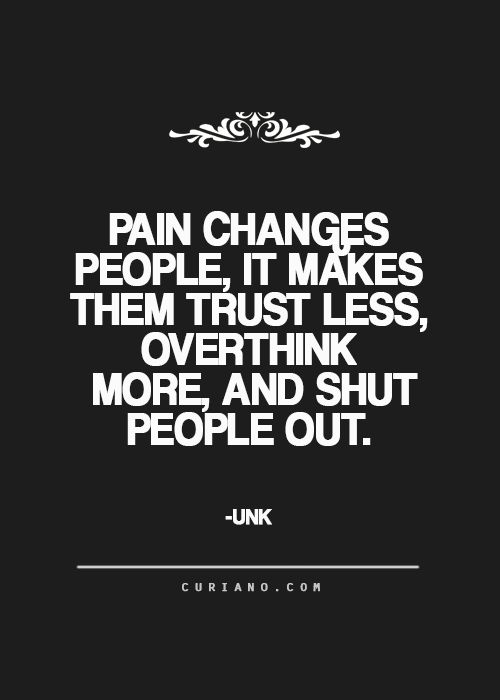 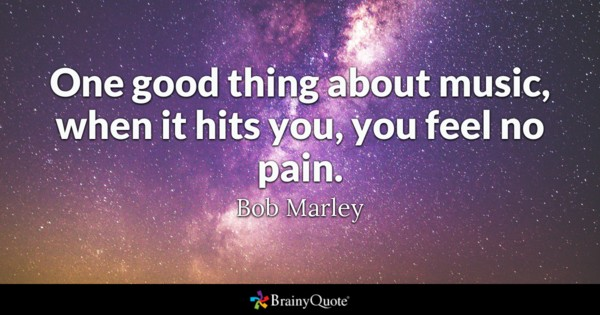 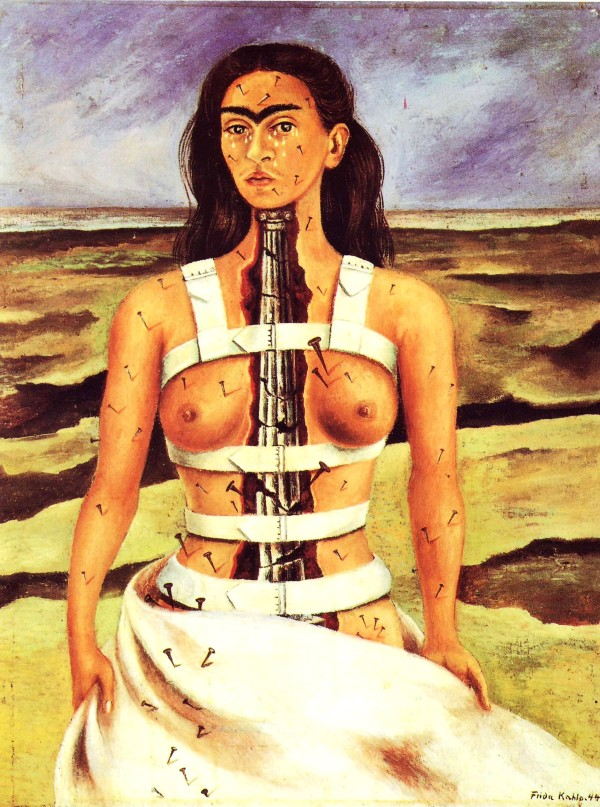 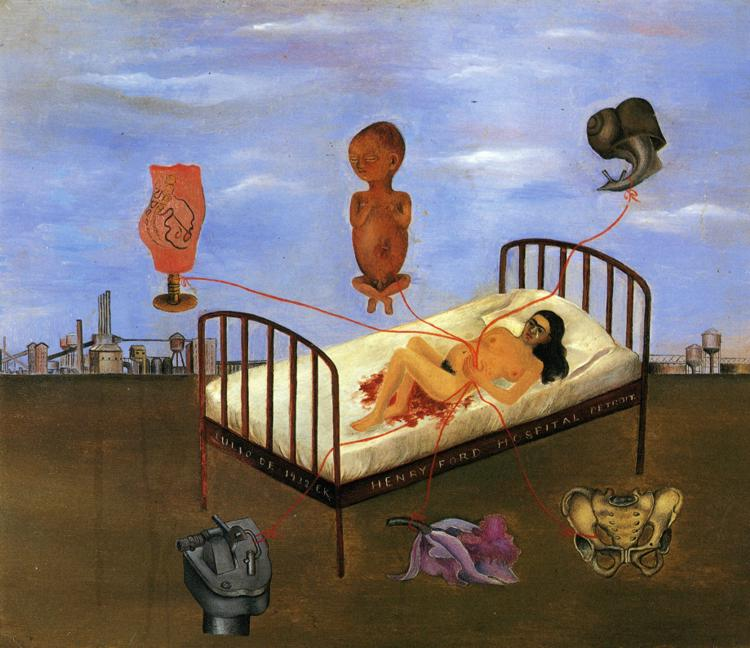 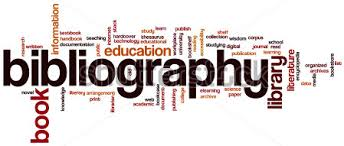 http://algologia.org/pdf/SEA/SEA-1-2017.pdf

http://www.npcnow.org/system/files/research/download/Pain-Current-Understanding-of-Assessment-Management-and-Treatments.pdf

https://www.fda.gov/downloads/Drugs/NewsEvents/UCM557071.pdf

for further information please contact: korakis.alexandros@gmail.com
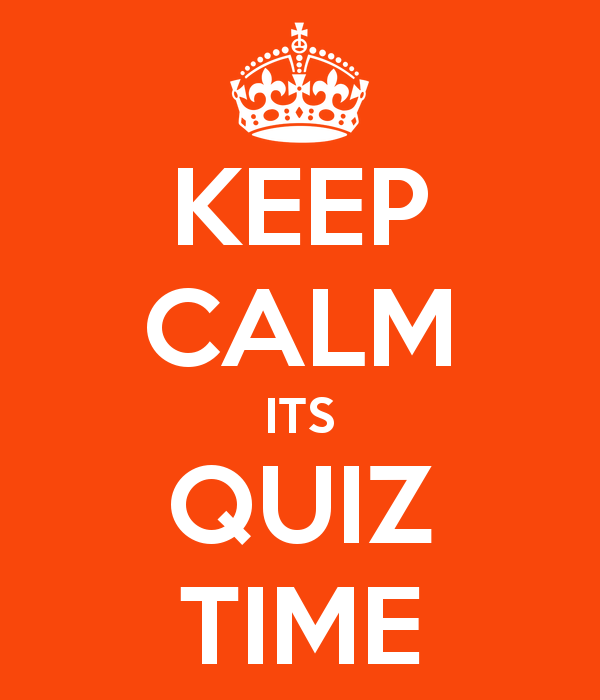 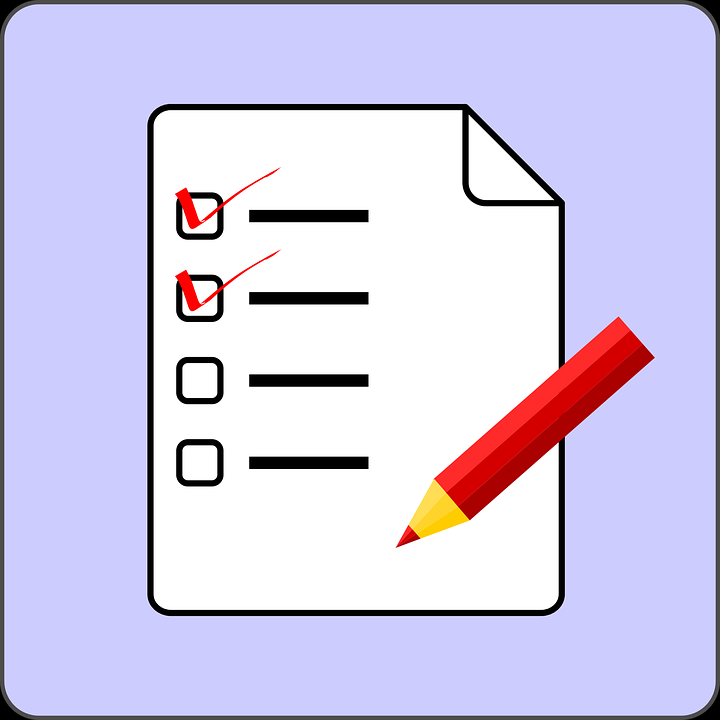 Pain Assessment-Pain ManagementGeneral Principles(MCQs)
In caring for a young child with pain, which assessment tool is the most useful?

Simple description pain intensity scale
0-10 numeric pain scale
Faces Pain Scale
Mc Gill Pain Questionnaire
Pain Assessment-Pain ManagementGeneral Principles(MCQs)
Which pain scale would be the most appropriate for a patient who is unable to communicate their pain or in an unconscious state?

FLACC
Faces
Numerical
Verbal
Pain Assessment-Pain ManagementGeneral Principles(MCQs)
Which pain scale is the most sensitive to gender and ethnic differences?

Visual
Verbal
Numerical
FLACC
Pain Assessment-Pain ManagementGeneral Principles(MCQs)
Place the examples of drugs in the order of usage according to the World Health Organization (WHO) analgesic ladder.

Morphine, Hydromorphone, Acetaminophen and Lorazepam
NSAIDs and Corticosteroids
Codeine, Oxycodone and Diphenhydramine
_____, _____, _____
Pain Assessment-Pain ManagementGeneral Principles(MCQs)
The following are psychological and cognitive interventions for pain. Which one of them is not?

TENS
Music
Biofeedback
Imagery
Education